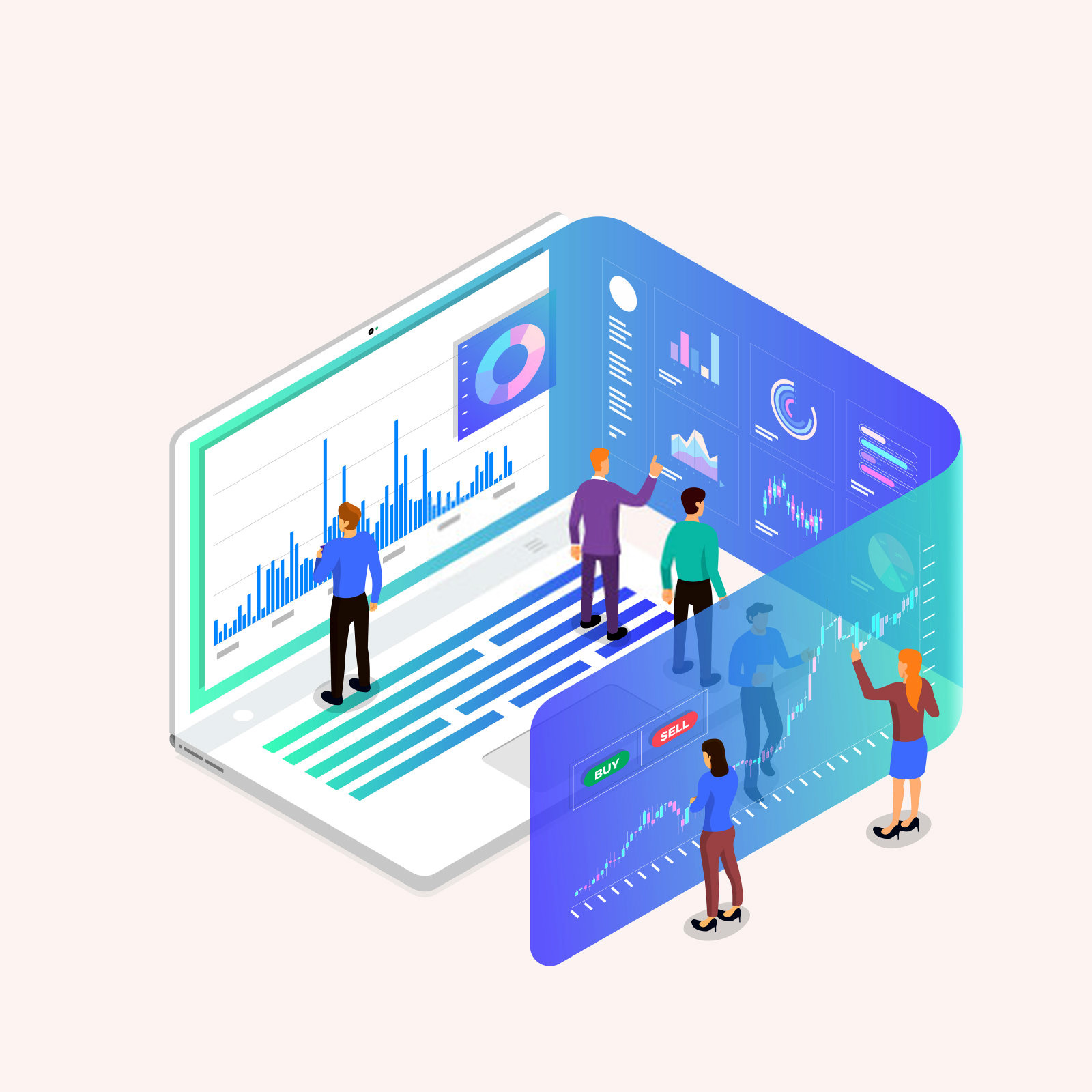 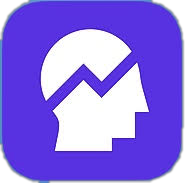 Precise  Mind
量化策略
总结汇报
量化交易策略
模型的构架及思路
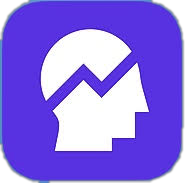 量化交易策略
Magic Formula
提取前20%-40% 排名的股票
Piotroski
F-score
个股历史表现回测
过滤掉小于6的股票
数据
择优对 Top 6 (DJI) 和 Top 8（SP500）等量比例构建当月投资组合
投资组合回测
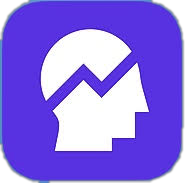 Magic Formula , Piotroski F-score VS 指数DJI
最大回撤率      0.25
夏普比率         -0.07
复合年增长率 0.015
最大回撤率     0.19 
夏普比率         0.85
复合年增长率  0.14
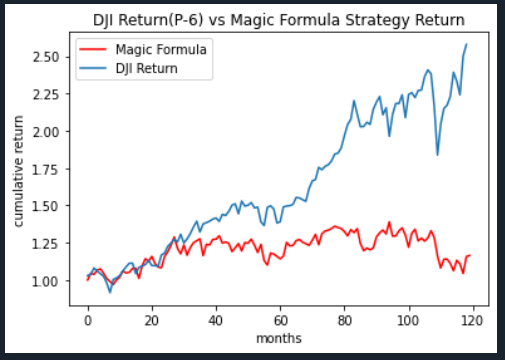 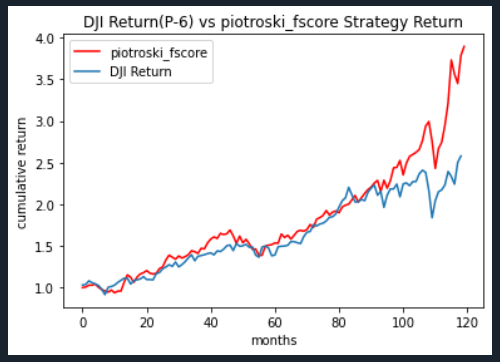 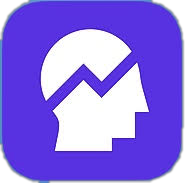 模型优化结果
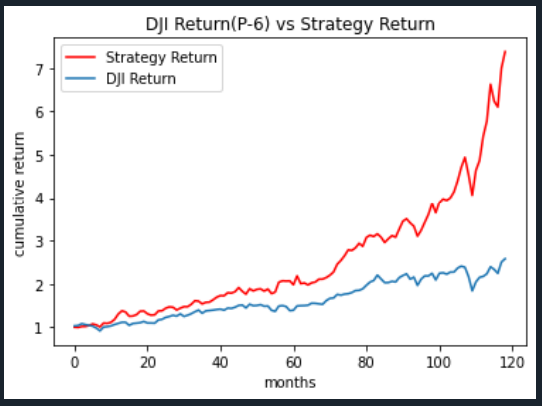 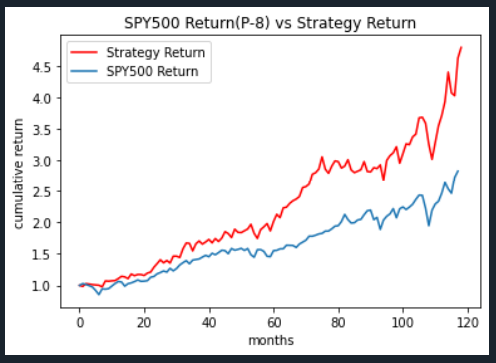 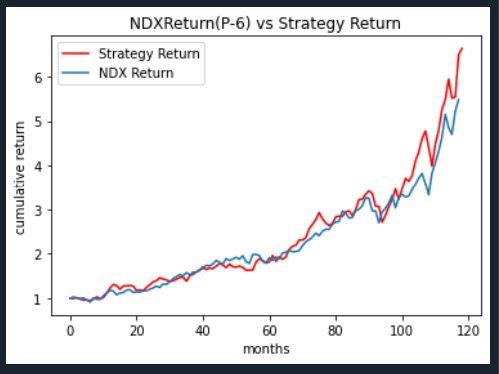 最大回撤率       0.24/0.23
夏普比率           0.94/0.54
复合年增长率    0.94/0.1
最大回撤率 0.17/0.20
夏普比率 0.75/0.64
复合年增长率 0.14/0.11
最大回撤率 0.23 /0.17
夏普比率 0.96/1.04
复合年增长率 0.21/0.19
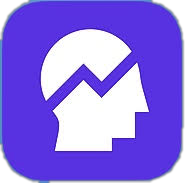 量化交易策略
寻找Alpha 之策略流程
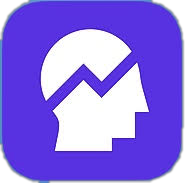 数据来源
数据
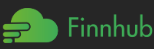 标普500， 道琼30，纳兹达克100 股票基本面数据的提取与处理
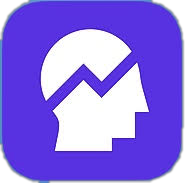 Magic Formula(神奇公式）
Joel Greenblatt    The little book That beats the market
神奇公式
模型
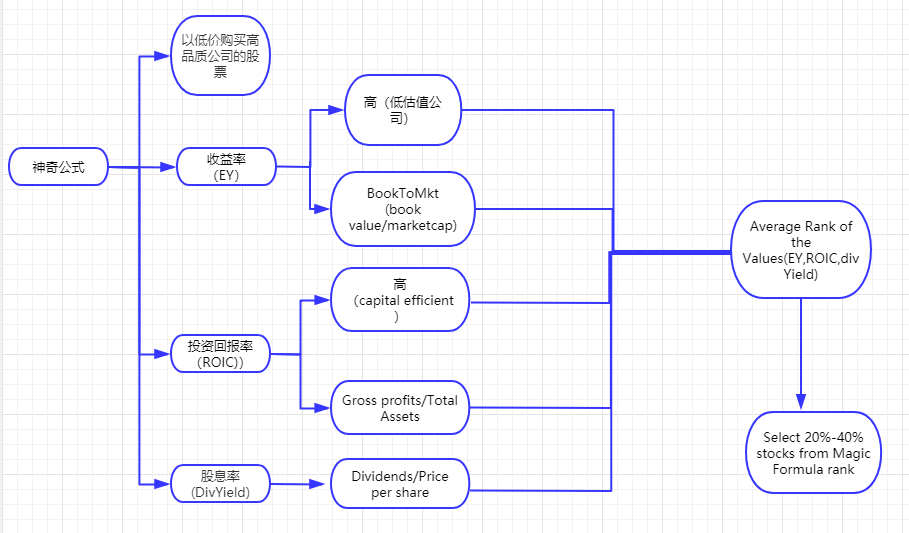 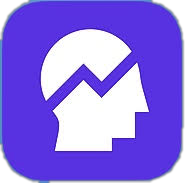 进行Piotroski F-score 评分e
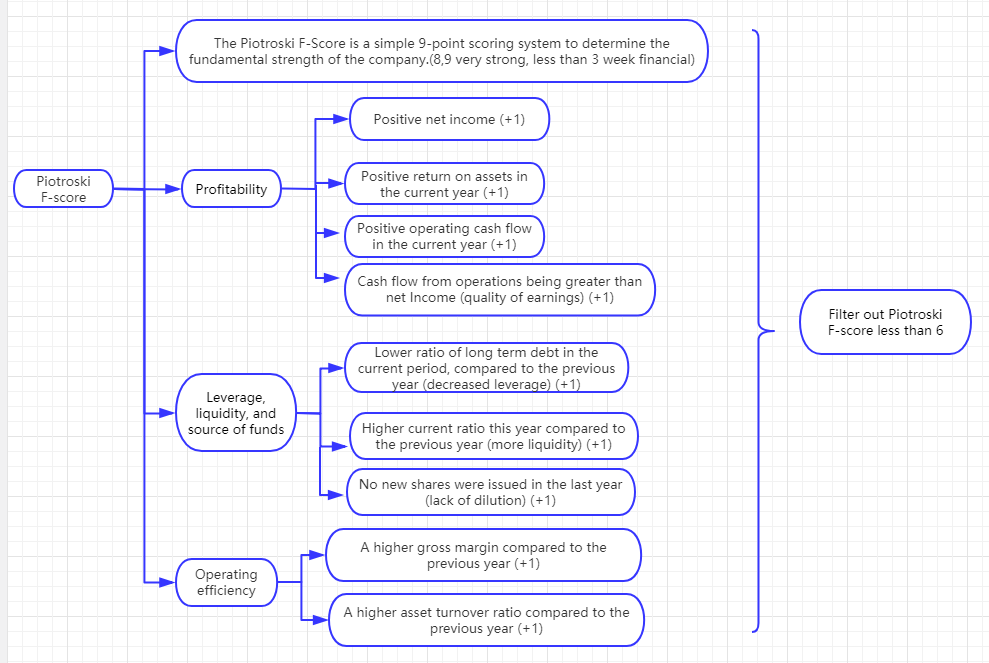 神奇公式
模型
Piotroski
F-score
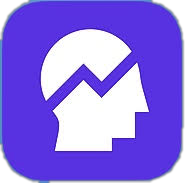 量化交易策略
历史数据回测
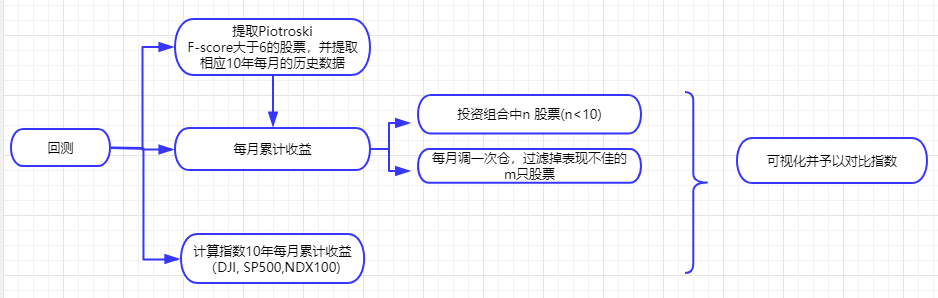 投资组合构建
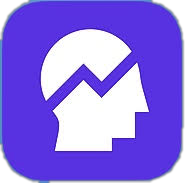 量化交易策略
总结
优化后量化模型 

道琼30 表现最佳
波动率小稳定的股票
适合长期投资并持续获得股息（道指股池）的低税投资策略
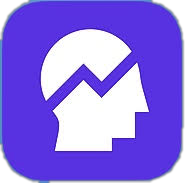 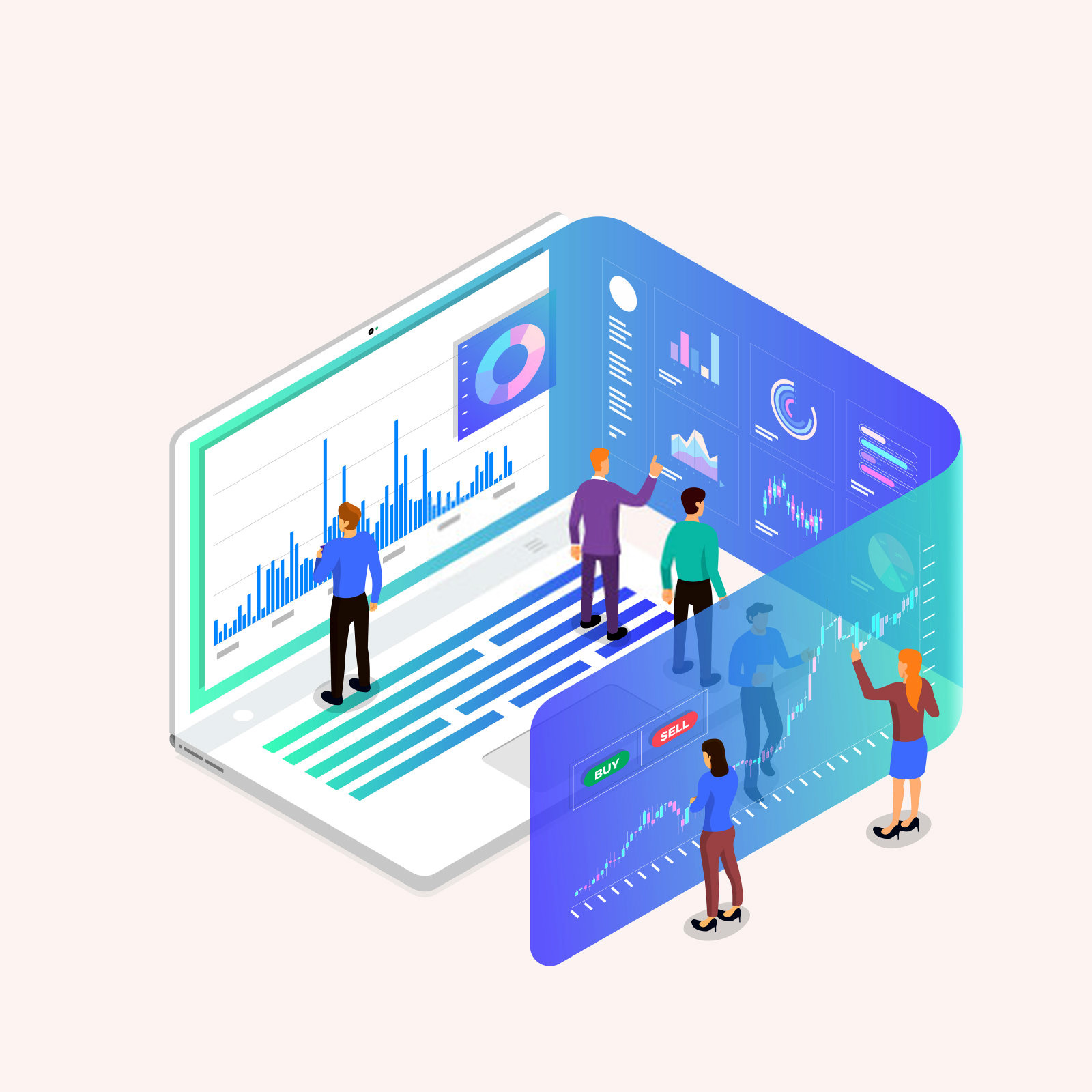